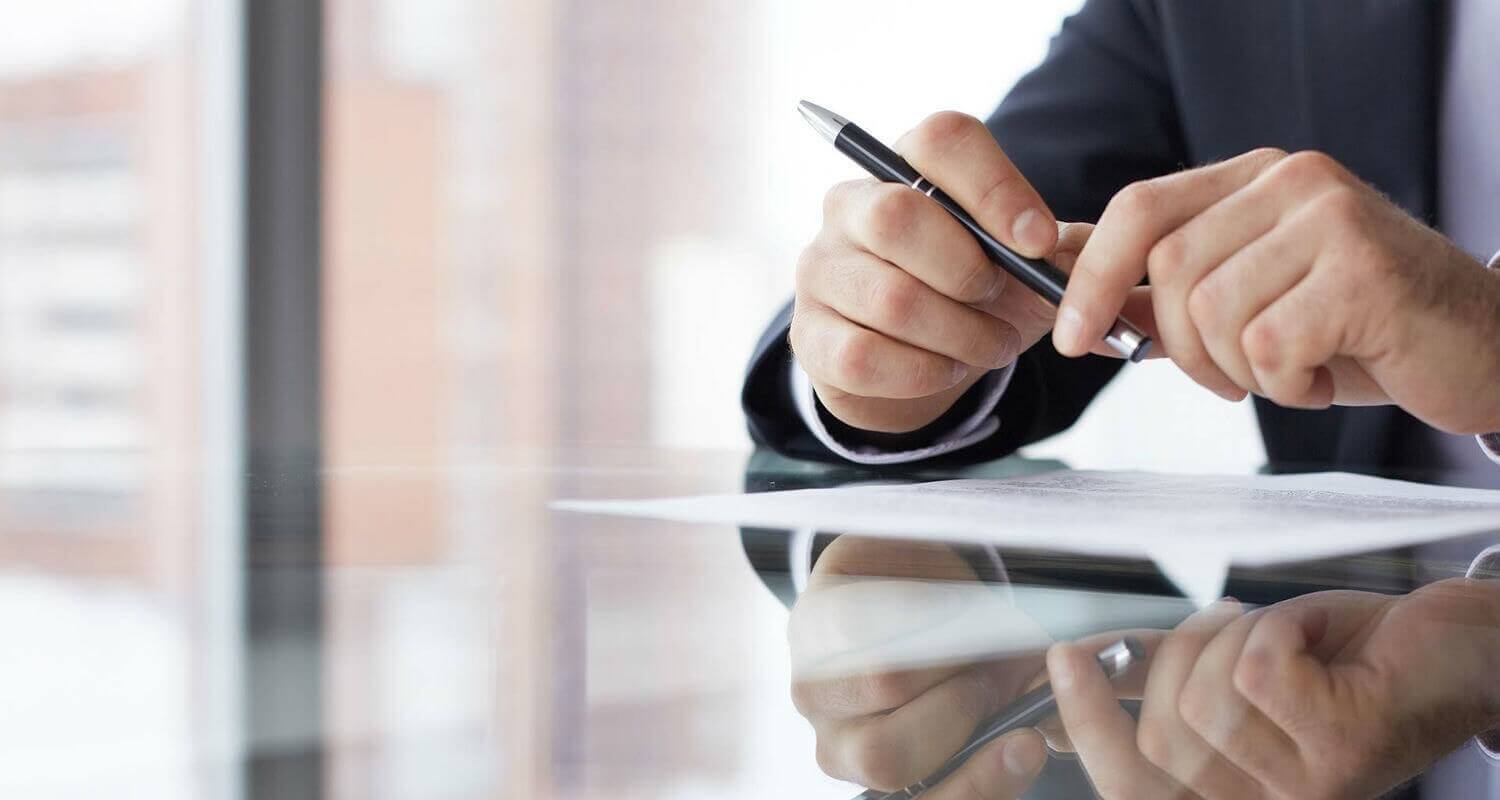 ePaušal
Lakši i jednostavniji put paušalnog obaveznika
TIM 4 - GGWP
KRISTINA
TIJANA
MILAN
ALEKSA
NIKOLA
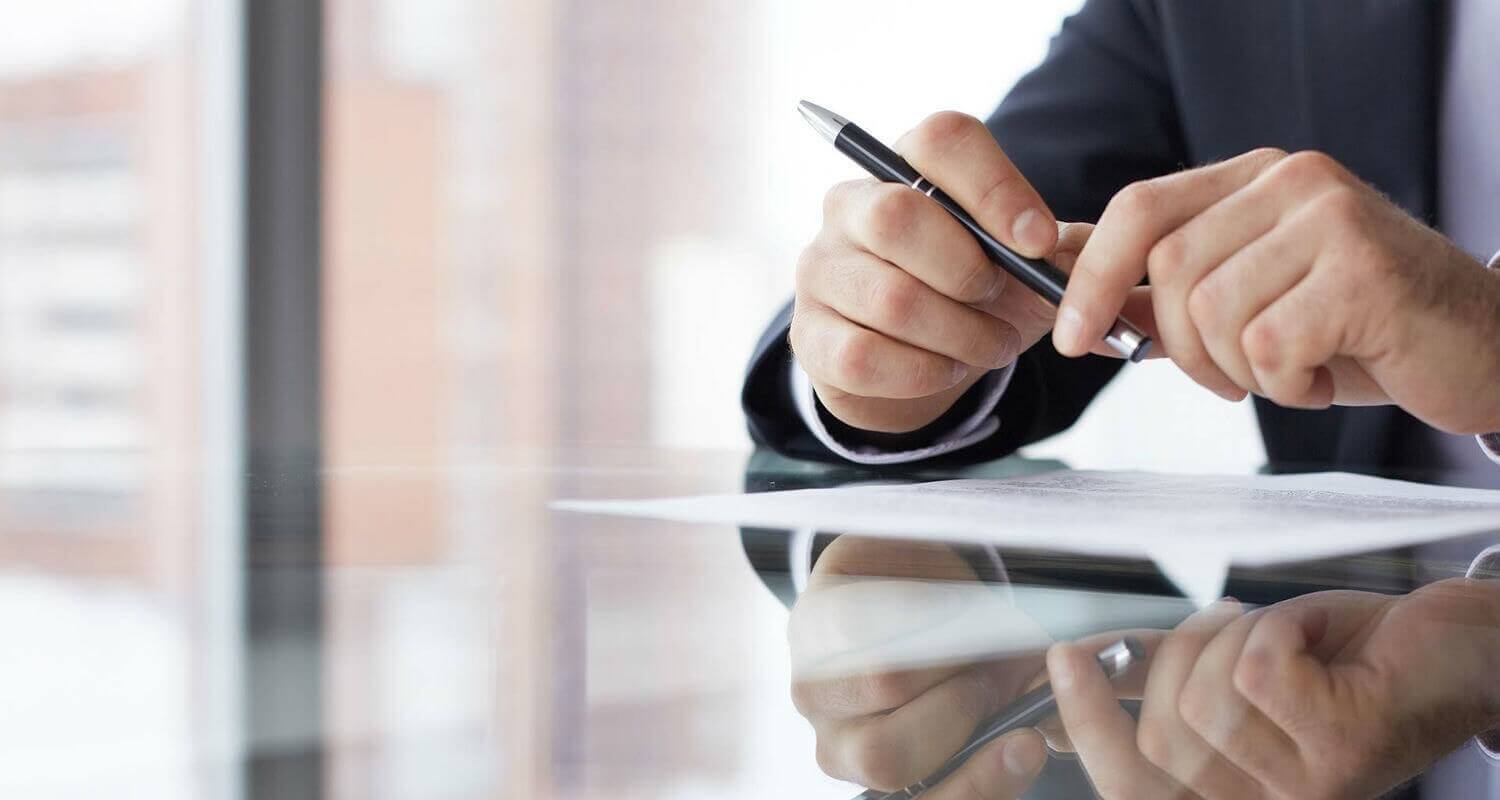 ŠTA ĆEMO DANAS URADITI?
1. POBOLJŠATI TRENUTNI OBRAČUN PAUŠALNIH PORESKIH OBAVEZA
2. UNAPREDITI ODNOS IZMEĐU PORESKE UPRAVE I PAUŠALACA
OPŠTI PREGLED PAUŠALNIH OBVEZNIKA U SRBIJI
116.769
Broj registrovanih paušalaca u Srbiji
Blagi trend rasta novoregistrovanih paušalaca
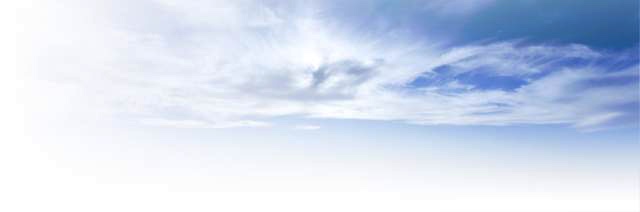 Benefiti
1
olakšano poslovanje
2
manji porezi
3
ne vode se poslovne knjige
Medjutim pored tih super benefita postoje i razliciti problemi
PORED VELIKIH PREDNOSTI POSTOJE I OZBILJNI PROBLEMI
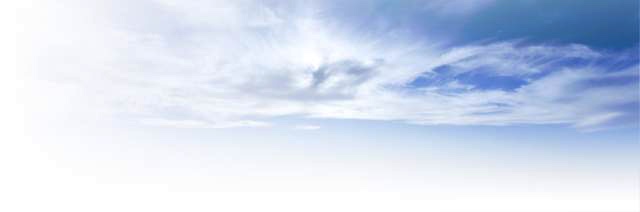 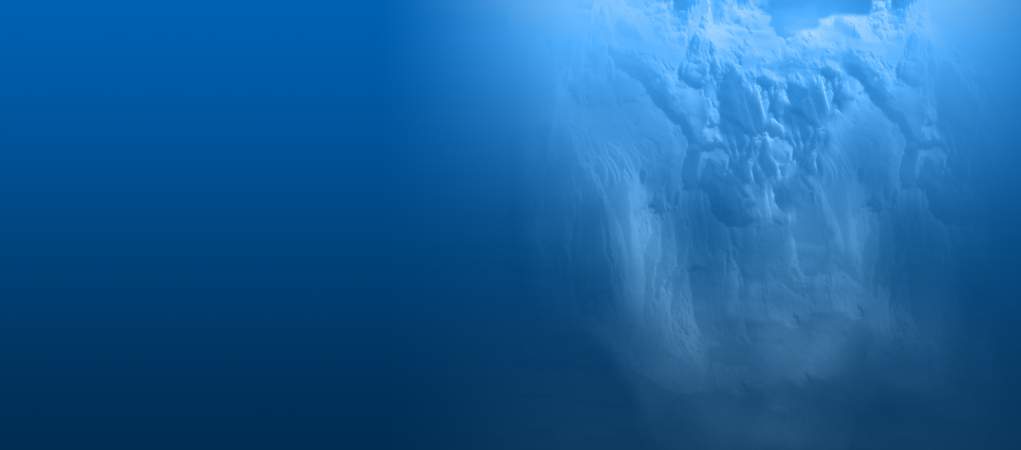 gotovo je nemoguće predvideti koliki će biti iznos poreza
Dodatni problemi
problem ostvarivanja prava na zdravstveno osiguranje
siva ekonomija
poreska rešenja kasne i po nekoliko meseci
korišćenje sistema u svrhe za koje nije namenjen
ne mogu da upišu staž, dok je preduzetnička radnja aktivna
pranje novca u manjem obimu
Ali hajde da vidimo kako to sve izgleda na primeru
UPOZNAJTE MARKA
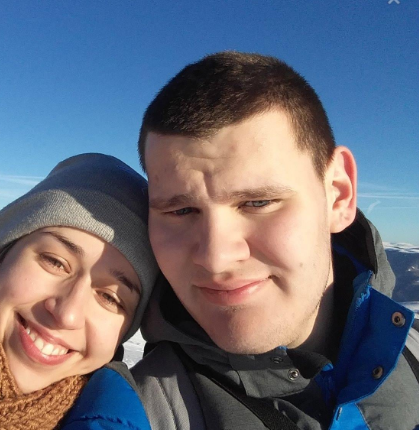 Ovo je Marko. 
Marko ima 21 godinu. 
Živi u Nišu. 
Završio je gimnaziju i sada studira PMF.
Bavi se programiranjem. 
Marko želi da osnuje svoju firmu kako bi poslovao sa inostranstvom.
Markov izazov
Marko kao i većina mladih u Srbiji nije imao priliku da se tokom školovanja bliže upozna sa privrednim sistemom
KAKO IZGLEDA MARKOV PUT DO OSNIVANJA FIRME
1
ŽELIM DA OSNUJEM FIRMU
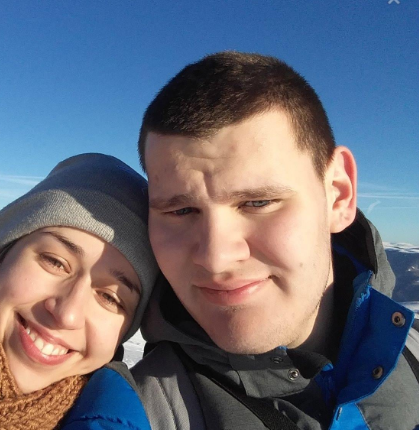 FIRMA POSLUJE
KAKO MOGU DA OSNUJEM FIRMU?
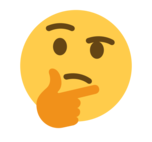 Hmm... Gde mogu naći te informacije?
TRASNPARENTNOST INFORMACIJA
Sajt APR-a
Sajt Poreske uprave
Brzina učitavanja sajta 
Nije jasno definisano da korisnik koji dolazi na sajt može u najviše 3 klika da podnese odgovarajući zahtev
Neresponzivnost sajta
Brzina učitavanja sajta 
Nepostojanje vidljive sekcije za paušalne obveznike koje su isključivo njihove obaveze
Filter na sajtu ne filtrira prava dokumenta
KAKO IZGLEDA MARKOV PUT DO OSNIVANJA FIRME
1
ŽELIM DA OSNUJEM FIRMU
FIRMA POSLUJE
OKEJ, GLEDAM NEGDE DRUGDE
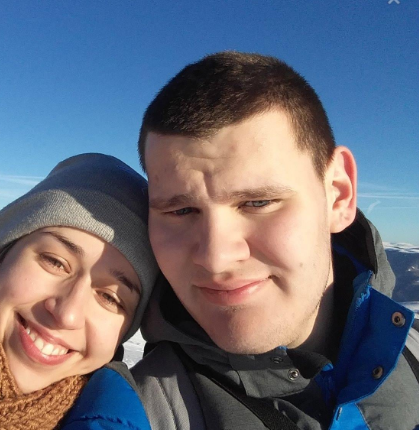 Čoveče, nigde nema informacija...
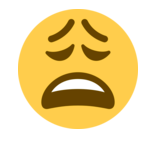 KOJE SU ALTERNATIVE ZA INFORMACIJE
PITA PRIJATELJE, KOMŠIJE…
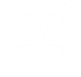 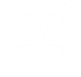 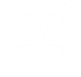 PAUSAL.RS
MARKOV PUT DO INFORMACIJA
MOJAFIRMA.RS
KAKO IZGLEDA MARKOV PUT DO OSNIVANJA FIRME
1
ŽELIM DA OSNUJEM FIRMU
FIRMA POSLUJE
2
E SUPER MI DELUJE OVO PAUŠALNO. NEGO JE L MOGU DA BUDEM PAUŠALAC?
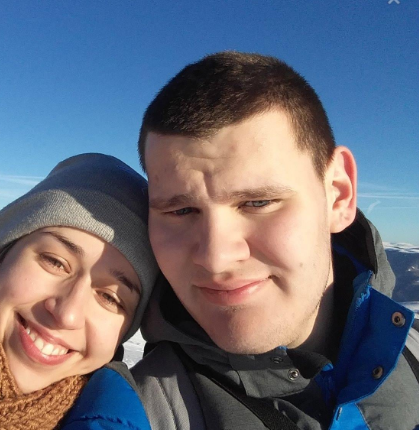 Ali čekaj, šta mi treba za osnivanje?
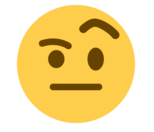 KAKO IZGLEDA MARKOV PUT DO OSNIVANJA FIRME
1
ŽELIM DA OSNUJEM FIRMU
FIRMA POSLUJE
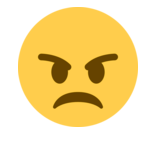 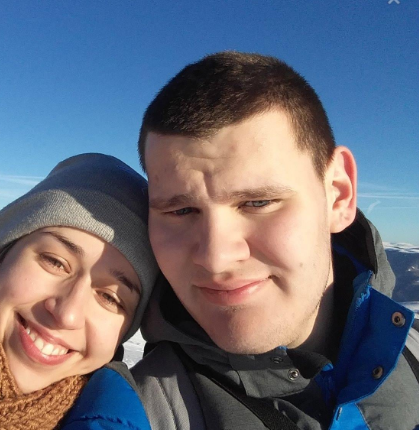 Ovde DEFINITIVNO ne mogu da se snađem. Nastavljam na paušal.rs da gledam.
2
KAKO IZGLEDA MARKOV PUT DO OSNIVANJA FIRME
1
ŽELIM DA OSNUJEM FIRMU
FIRMA POSLUJE
2
3
OKEJ, NAĆI ĆU OVA DOKUMENTA, ALI KAKO DA ODREDIM SVOJU ŠIFRU?
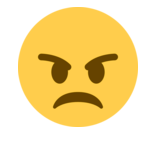 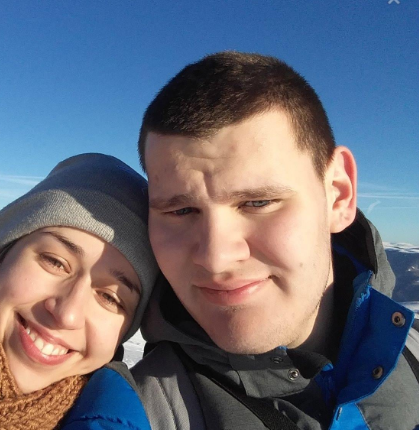 Šta su sad ove kategorije i šifre delatnosti?
KAKO IZGLEDA MARKOV PUT DO OSNIVANJA FIRME
1
ŽELIM DA OSNUJEM FIRMU
FIRMA POSLUJE
2
3
Čoveče kad sam morao da platim knjigovođu da mi pomogne.
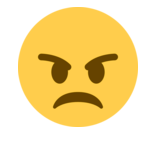 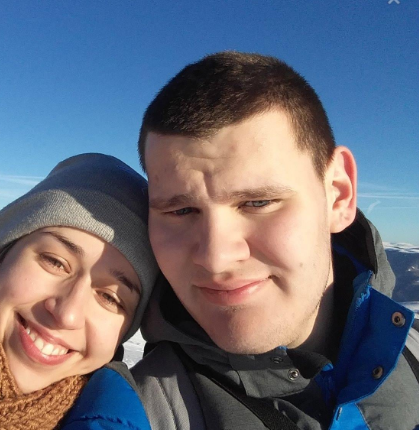 KAKO IZGLEDA MARKOV PUT DO OSNIVANJA FIRME
1
ŽELIM DA OSNUJEM FIRMU
FIRMA POSLUJE
2
3
Okej sad kad imam šifru, ajde da vidim koliko bih platio porez..
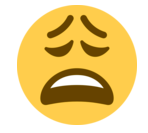 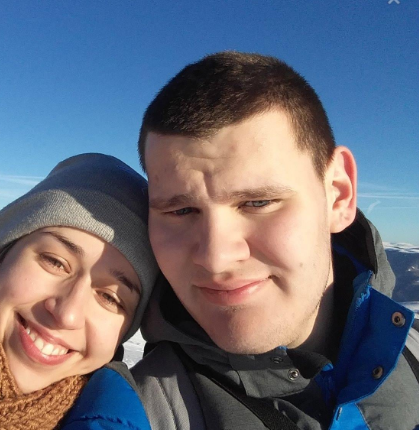 4
OSNOV ZA OBRAČUN POREZA
PROSEČNA MESEČNA ZARADA U OPŠTINI U KOJOJ SE OBAVLJA PREDUZETNIČKA RADNJA
KAKO SE TRENUTNO RAČUNA PORESKA OSNOVICA
KOREKTIVNI FAKTORI
MESTO NA KOME SE RADNJA NALAZI
BROJ ZAPOSLENIH RANIKA
TRŽIŠNI USLOVI U KOJIMA SE DELATNOST OBAVLJA
POVRŠINA LOKALA
STAROST OBVEZNIKA I NJEGOVA RADNA SPOSOBNOST
OSTALE OKOLNOSTI KOJE UTIČU NA OSTVARIVANJE DOBITI
VISINA PRIHODA OBVEZNIKA
ANALIZA POSTOJEĆIH KRITERIJUMA
Kriterijum
Prednosti
Nedostaci
Nivo subjektivnosti
nizak
1
beneficije za manji promet
nisu nevedene sve delatnosti u grupama
Paušalne grupe
Prosečna mesečna zarada
ne postoji
2
beneficije za manje razvijene opštine
zloupotreba beneficija
Mesto na kome se radnja nalazi
3
definisane zone
ne postoji
zloupotreba beneficija
Broj zaposlenih radnika
4
veći porez
demotivacija
ne postoji
Tržišni uslovi u kojima se delatnost obavlja
visok
5
apstraktnost
6
Površina lokala
nerelevantan za visinu prometa
srednji
6
za određene grupe smanjuje osnovicu
Starost obveznika
nerelavantan za visinu prometa
ne postoji
Ostale okolnosti
6
za određene grupe smanjuje osnovicu
visok
Visina prihoda obveznika
6
nizak
PROBLEMI KRITERIJUMA ZA ODREĐIVANJE OSNOVICE
SUBJEKTIVNOST KRITERIJUMA NEGATIVNO UTIČE NA OBE STRANE I PRODUŽUJE NEPOTREBNO TRAJANJE CELOG POSTUPKA
NA STRANI PORESKOGINSPEKTORA
NA STRANI PAUŠALCA
NISU JASNO DEFINISANI KRITERIJUMI
ODLUKA SE RAZLIKUJE IZMEĐU OPŠTINA
TEŠKO ODREĐUJE SVOJ PROCENAT
TROŠI SE PREVIŠE VREMENA NA ODREĐIVANJE VREDNOSTI KRITERIJUMA
NEZADOVOLJAN ZBOG NEPREDVIDIVOSTI
NEZADOVOLJAN ZBOG OBIMA POSLA PRI ODREĐIVANJU REŠENJA
KAKO IZGLEDA MARKOV PUT DO OSNIVANJA FIRME
1
ŽELIM DA OSNUJEM FIRMU
FIRMA POSLUJE
2
3
PA KAKO DA ZNAM KOLIKO ĆU PLATITI?
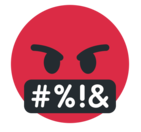 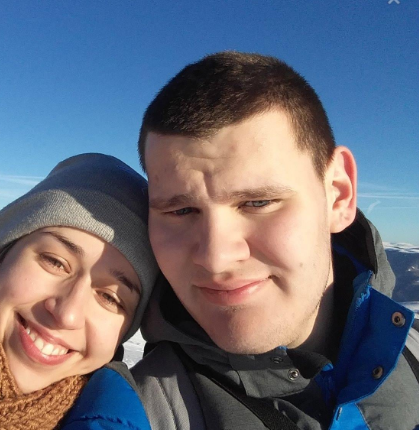 4
KAKO IZGLEDA MARKOV PUT DO OSNIVANJA FIRME
1
ŽELIM DA OSNUJEM FIRMU
FIRMA POSLUJE
2
3
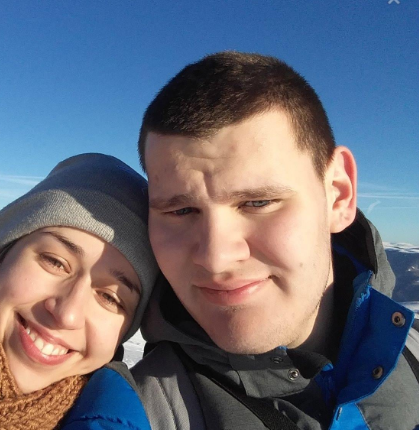 KAKO SAM MOGAO DA ZNAMZA ZDRAVSTVENO?
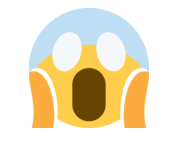 4
5
KAKO IZGLEDA MARKOV PUT DO OSNIVANJA FIRME
1
ŽELIM DA OSNUJEM FIRMU
FIRMA POSLUJE
2
3
EM ŠTO SAM ČEKAO, EM MI JE POREZ VEĆI NEGO ŠTO SAM PLANIRAO
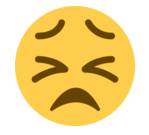 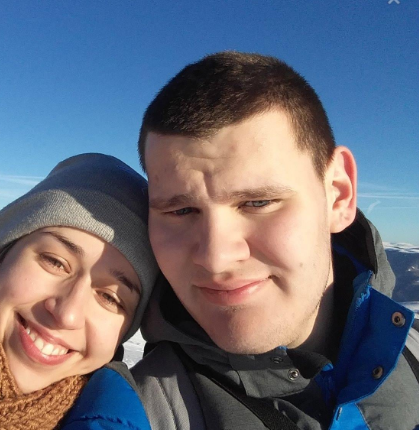 4
5
6
KAKO IZGLEDA MARKOV PUT DO OSNIVANJA FIRME
1
ŽELIM DA OSNUJEM FIRMU
FIRMA POSLUJE
Sada moram 15 dana da čekam potvrdu, neće mi odobriti vizu
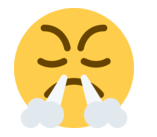 2
3
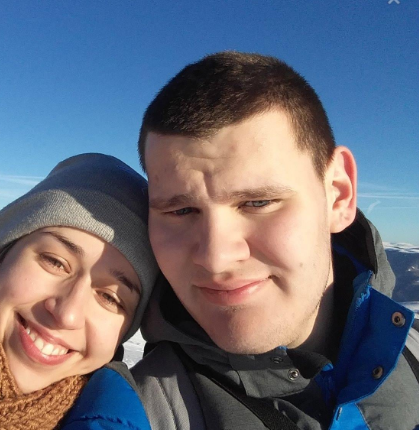 4
5
6
7
KAKO IZGLEDA MARKOV PUT DO OSNIVANJA FIRME
1
Marko veći deo problema doživljava i sledeće godine kada želi da nastavi da posluje kao paušalac
Marka pored birokratije čekaju poslovi u firmi kojima želi da se posveti kako bi firma rasla
ŽELIM DA OSNUJEM FIRMU
FIRMA POSLUJE
2
3
Kako sad popuniti ove knjige?
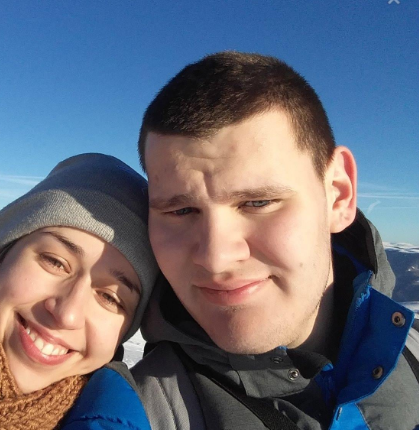 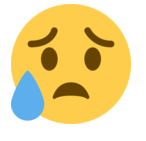 4
5
6
7
8
KAKO IZGLEDA MARKOV PUT DO OSNIVANJA FIRME
1
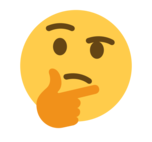 Hmm... Gde mogu naći te informacije?
ŽELIM DA OSNUJEM FIRMU
FIRMA POSLUJE
Ovde DEFINITIVNO ne mogu da se snađem. Nastavljam na paušal.rs da gledam.
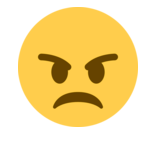 Čoveče, nigde nema informacija...
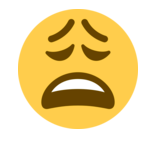 2
3
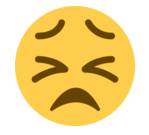 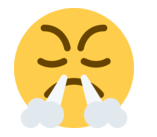 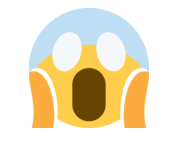 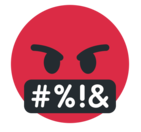 EM ŠTO SAM ČEKAO, EM MI JE POREZ VEĆI NEGO ŠTO SAM PLANIRAO
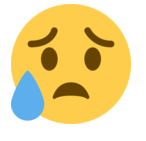 Šta su sad ove kategorije i šifre delatnosti?
Sada moram 15 dana da čekam potvrdu, neće mi odobriti vizu
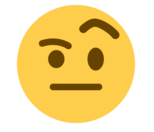 PA KAKO DA ZNAM KOLIKO ĆU PLATITI?
KAKO SAM MOGAO DA ZNAMZA ZDRAVSTVENO?
Kako sad popuniti ove knjige?
Okej sad kad imam šifru, ajde da vidim koliko bih platio porez..
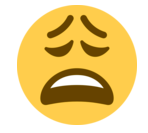 1. NEDOVOLJNO INFORMACIJA
2. NEEFIKASNOSTSISTEMA
3. NEPRILAGOĐENOST PAUŠALCU
4
5
6
7
8
1. KAKO MOŽEMO POBOLJŠATI OBRAČUNAVANJE OSNOVICE?
KAKO SUZBITI SUBJEKTIVNOST STARIH KRITERIJUMA
Kriterijum
Nivo subjektivnosti
nizak
1
S obzirom na postojanje subjektivnosti u obračunu poreske osnovice cilj jeste kreiranje formule koja će nivo subjektivnosti svesti na nulu.
Paušalne grupe
Prosečna mesečna zarada
ne postoji
2
Mesto na kome se radnja nalazi
3
ne postoji
Broj zaposlenih radnika
4
ne postoji
Tržišni uslovi u kojima se delatnost obavlja
visok
5
6
Površina lokala
srednji
6
Starost obveznika
ne postoji
Ostale okolnosti
6
visok
Visina prihoda obveznika
6
nizak
FORMULA ZA IZRAČUNAVANJE NOVE PORESKE OSNOVE
NOVA PORESKA OSNOVICA =
Komponente poreske osnovice
K1
K2
K3
Prosečna godišnja bruto zarada za delatnost u lokalu
Varijabilna komponenta u odnosu na prihod paušalca
Prosečna godišnja bruto zaradu u lokalu
18%
6%
18%
KK1
KK2
KK3
6%
SDK
FORMULA ZA IZRAČUNAVANJE NOVE PORESKE OSNOVE
K1
Varijabilna komponenta u odnosu na prihod paušalca
K2
K3
Prosečna godišnja bruto zarada za delatnost u lokalu
18%
Prosečna godišnja bruto zaradu u lokalu
KK1
NOVA PORESKA OSNOVICA =
FORMULA ZA IZRAČUNAVANJE NOVE PORESKE OSNOVE
K3
K2
K1
Prosečna godišnja bruto zaradu u lokalu
Prosečna godišnja bruto zarada za delatnost u lokalu
6%
SDK
Varijabilna komponenta u odnosu na prihod paušalca
K2
K3
50%
100%
150%
18%
Prosečna godišnja bruto zarada za delatnost u lokalu
6%
KK3
KK2
NOVA PORESKA OSNOVICA =
KAKO IZGLEDA POREZ PAUŠALACA PRE I POSLE
Maja 27, manikir Zvezdara
Petar 23, programer iz Leskovca
STARO
NOVO
STARO
NOVO
Bruto prihodi mesečno
Bruto prihodi mesečno
67.637 RSD
167.563 RSD
Ukupno porez
Ukupno porez
20.558 RSD
19.590 RSD
15.817 RSD
25.482 RSD
Porez kao procenat mesečnih prihoda
Porez kao procenat mesečnih prihoda
30.39%
23.38%
11.69%
19.08%
1. KAKO MOŽEMO POBOLJŠATI OBRAČUNAVANJE OSNOVICE?
PLATFORMA ePAUSAL
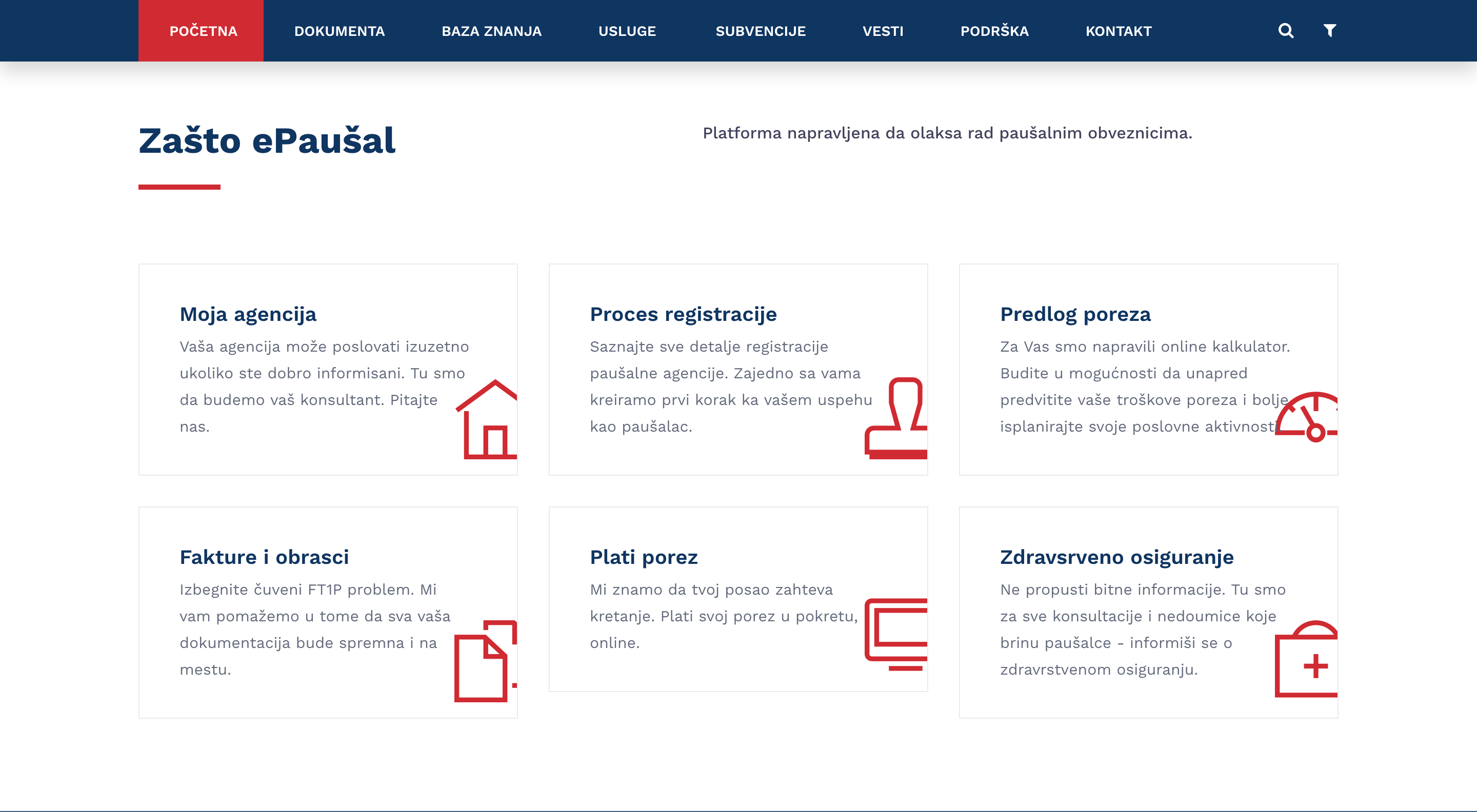 FUNKCIONALNE PREDNOSTI PLATFORME
NEREGISTROVANI KORISNICI
REGISTROVANI 
KORISNICI
BAZA ZNANJA 
ONLAJN KREIRANJE FAKTURA 
ONLAJN VOĐENJE KPO
ONLAJN PLAĆANJE POREZA
KALKULATOR POREZA
BAZA ZNANJA 
PRISTUP FORMATIMA ZA KREIRANJE FAKTURE
KORACI PRI OTVARANJU PAUŠALNA 
ONLAJN PODNOŠENJE ZAHTEVA
KALKULATOR POREZA
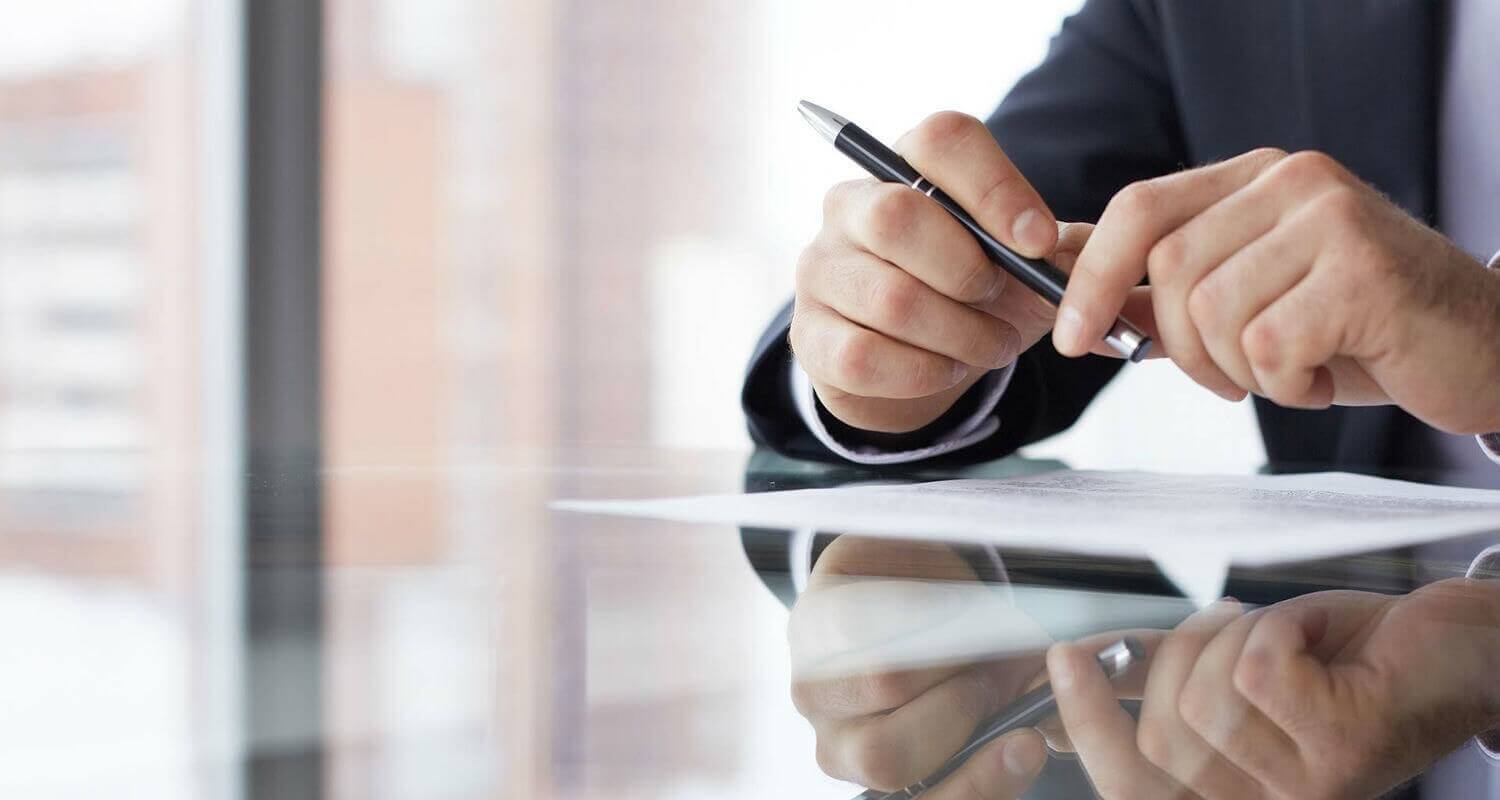 HVALA NA PAŽNJI!